Муниципальное казенное общеобразовательное учреждение  средняя  общеобразовательная  школа №2 г.Макарьева   Макарьевского  муниципального района Костромской области
Имя числительное
Автор презентации: Чернышова Елена Владимировна, учитель русского языка и литературы МКОУ СОШ №2 
г.Макарьева   Макарьевского района Костромской области
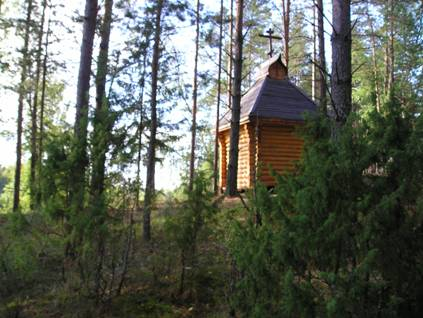 Цель урока:
научиться находить числительное 
научиться отличать числительное от других частей речи,
научиться определять морфологические признаки и синтаксическую роль имени числительного,
научиться распознавать количественные и порядковые числительные.
План работы:
1. Изучите параграф учебника.
2. Составьте схему-кластер.
3. Выполните задания.
4. Проверьте себя.
Числительные
Числительные
Распределите слова на группы
Один, одинокий, первый, первенство, два, дважды, двойка, двоякий, удвоить, второй,  вторично, три, тройка, четверть, семилетка, сто, сотый, столетний, шестизначный, семь, восьмой, десять, утроить, четвероногий
Ребята, продолжите предложение

Мне понравилось…
Мне  не понравилось…
Мне было сложно…
Домашнее задание
На выбор:
1)подобрать пословицы и поговорки с именем числительным, не менее 5, выписать их в тетрадь, придумать и выполнить задания.
 
2)из учебников по биологии, географии выписать предложения с числительными, не менее 5 предложений, придумать и выполнить задания.